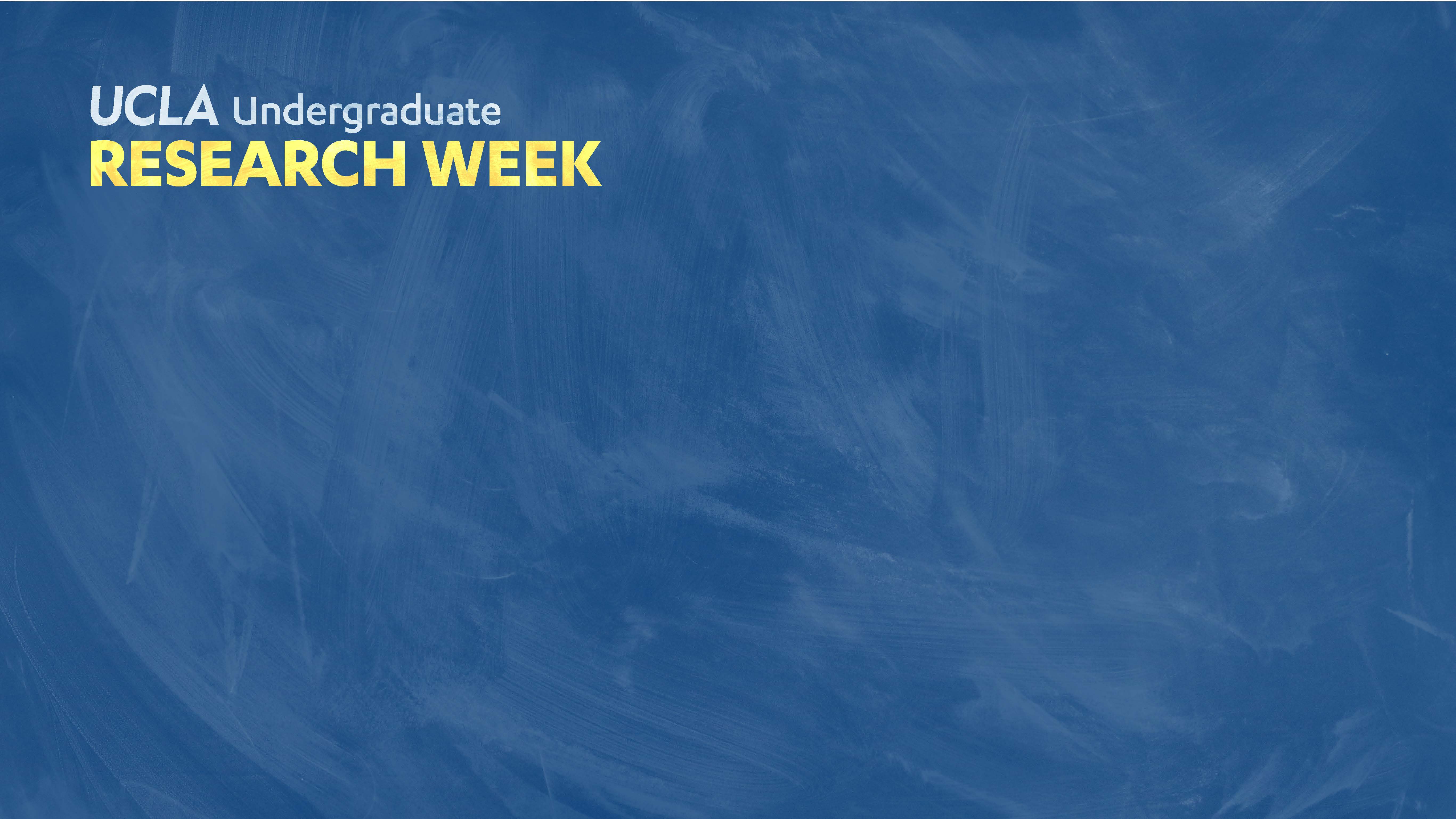 Title
Presenter Name(s)
Title
Text
Privacy Notice: Do not record or reproduce. 				          2
Title
Text
Privacy Notice: Do not record or reproduce. 				          3
Title
Text
Privacy Notice: Do not record or reproduce. 				          4
Title
Text
Privacy Notice: Do not record or reproduce. 				          5
Title
Text
Privacy Notice: Do not record or reproduce. 				          6
Title
Text
Privacy Notice: Do not record or reproduce. 				          7
Title
Text
Privacy Notice: Do not record or reproduce. 				          8
Title
Text
Privacy Notice: Do not record or reproduce. 				          9
Acknowledgements
Text
Privacy Notice: Do not record or reproduce. 				          10